Vysoká škola technická a ekonomická v Českých Budějovicích Ústav technicko-technologický
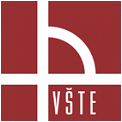 Návrh a výroba podstavce pro mlýn s motorem
Autor bakalářské práce: David Beran
Vedoucí bakalářské práce: Mgr. Tomáš Náhlík, Ph.D.
Oponent bakalářské práce: Ing. Martin Podařil, PhD., Ph.D.
České Budějovice 2023
Motivace k řešení daného problému
Možnost ověření teoretických znalostí v praxi
Mezinárodní spolupráce
Vedení projektu
Realizace vlastního návrhu
Možnost přispět na dobrou věc
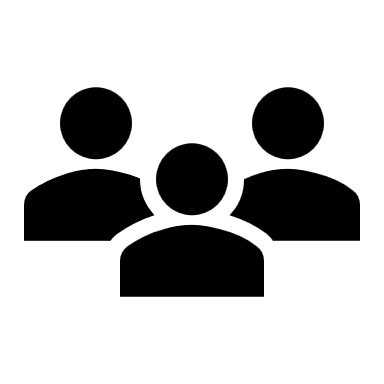 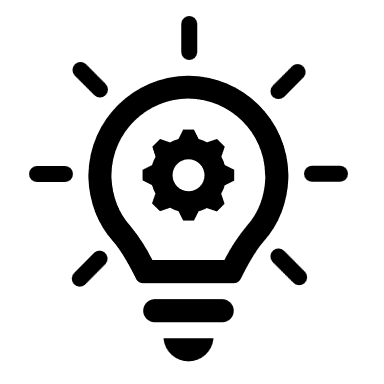 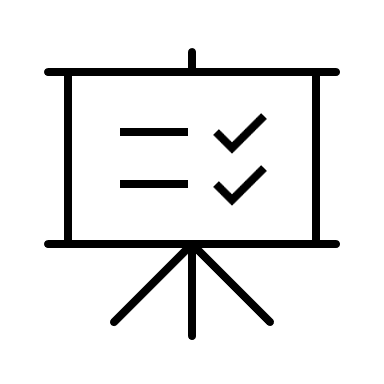 Cíl práce
Cílem práce je návrh a následná výroba podstavce. Spojen bude motor s mlýnem na obilí přes řemenový převod. Samotný podstavec je uvažován z uzavřených ocelových profilů. Návrh bude realizován v programu AutoCAD a Inventor.  Výpočtem bude kontrolovaný hřídel motoru s řemenicí a řemenový převod.
Metodika práce
Literární rešerše
Hrubá výkresová dokumentace
Testování kompatibility motoru s mlýnem
Finální 3D model
Výpočetní ověření návrhu
Výroba a finální testování
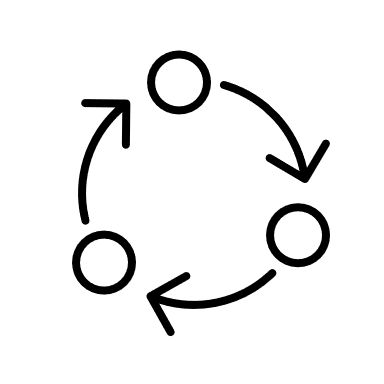 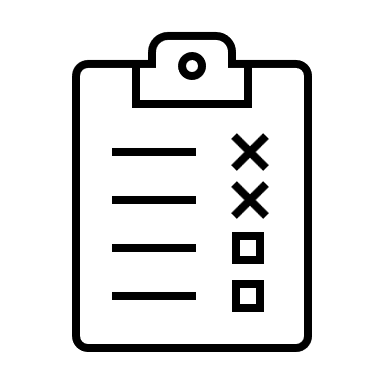 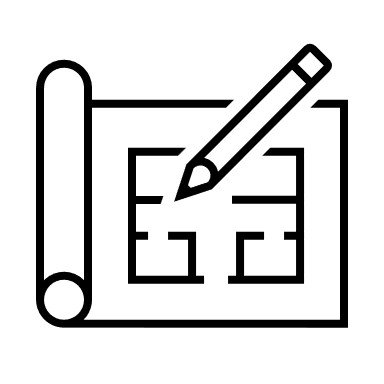 Dosažené výsledky
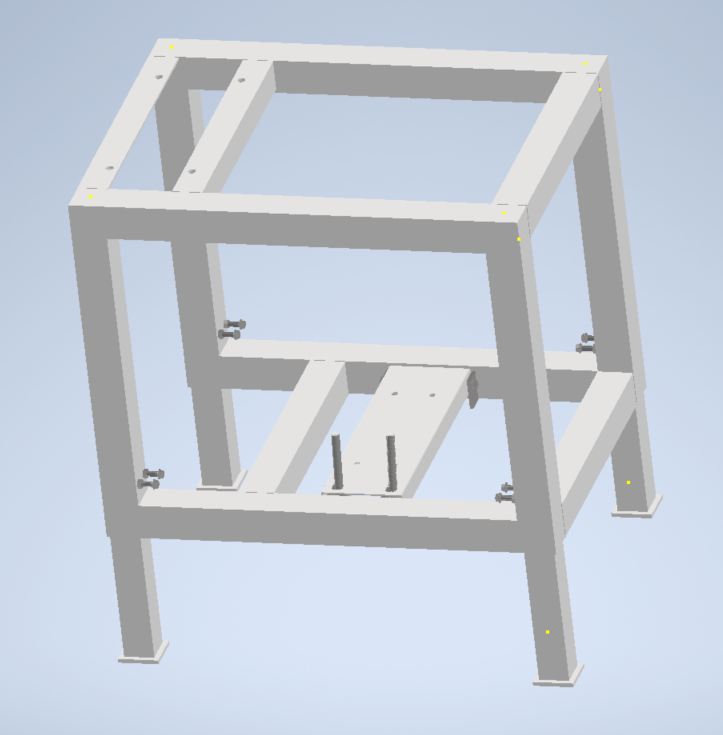 Výkresová dokumentace
3D model
Návrh originálního napínání řemenů
Spolehlivá konstrukce
Nezávislost na elektrické energii
Stabilita konstrukce
Obr. 1 – Digitální model, zdroj: vlastní zpracování
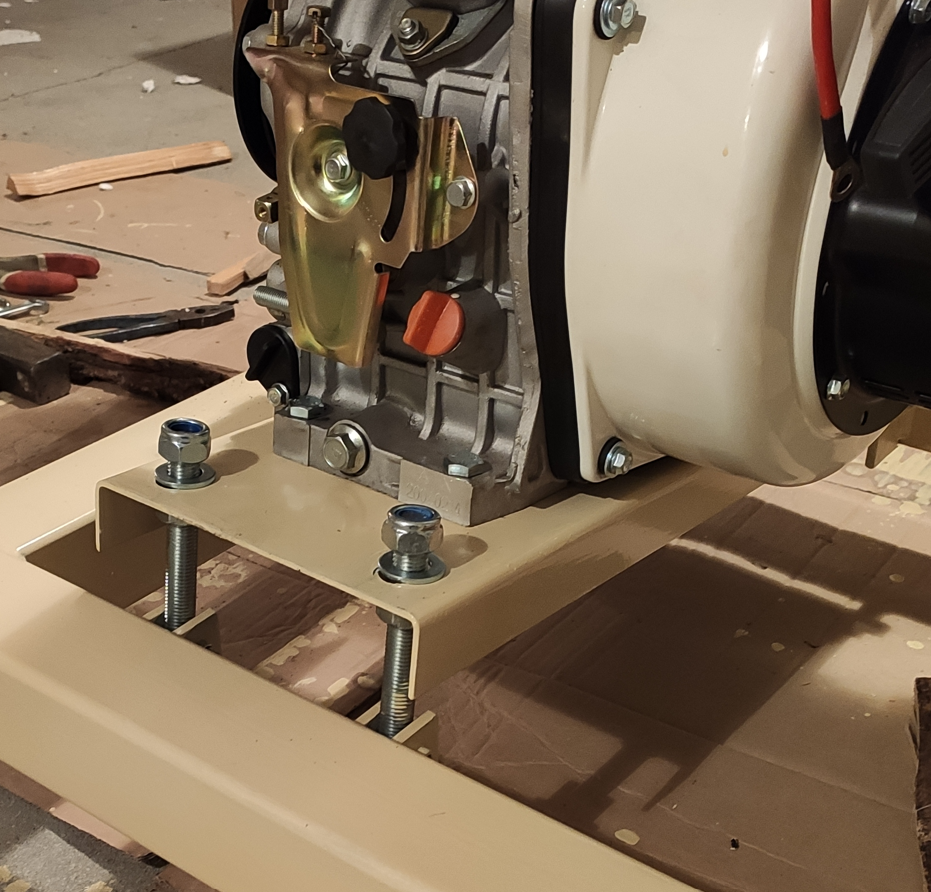 Napínací ústrojí
Omezený rozsah náklonu (±27°)
Úspora za přídavnou kladku
Snadná regulace
Obr. 2 – Napínací ústrojí, zdroj: vlastní foto
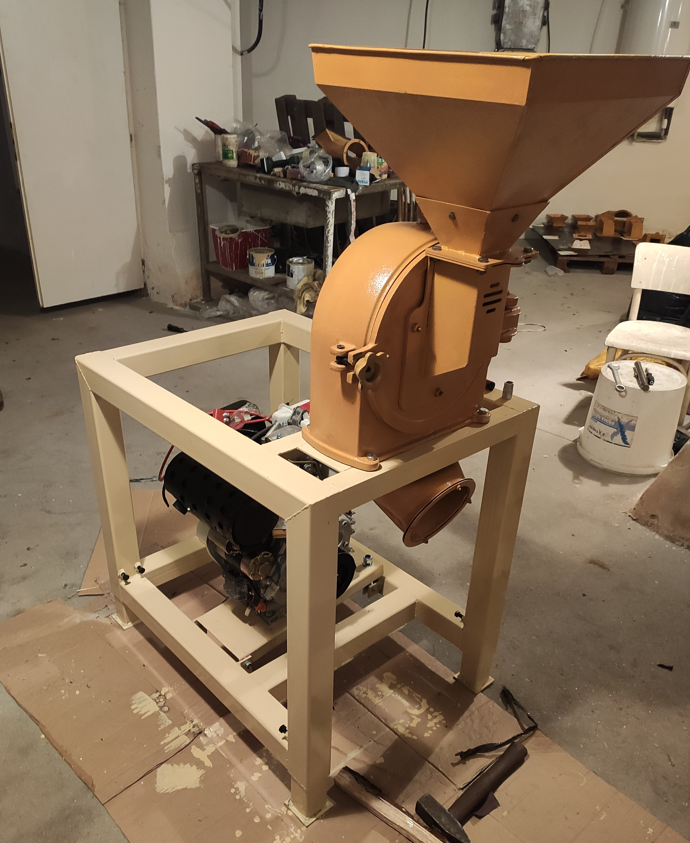 Přínos práce
Originalita konstrukce
Digitální model 
Optimalizace rozměrů a hmotnosti
Úspora materiálu
Přívětivá obsluha ústrojí
Obr. 3 – Hotový výrobek, zdroj: vlastní foto
Závěrečné shrnutí
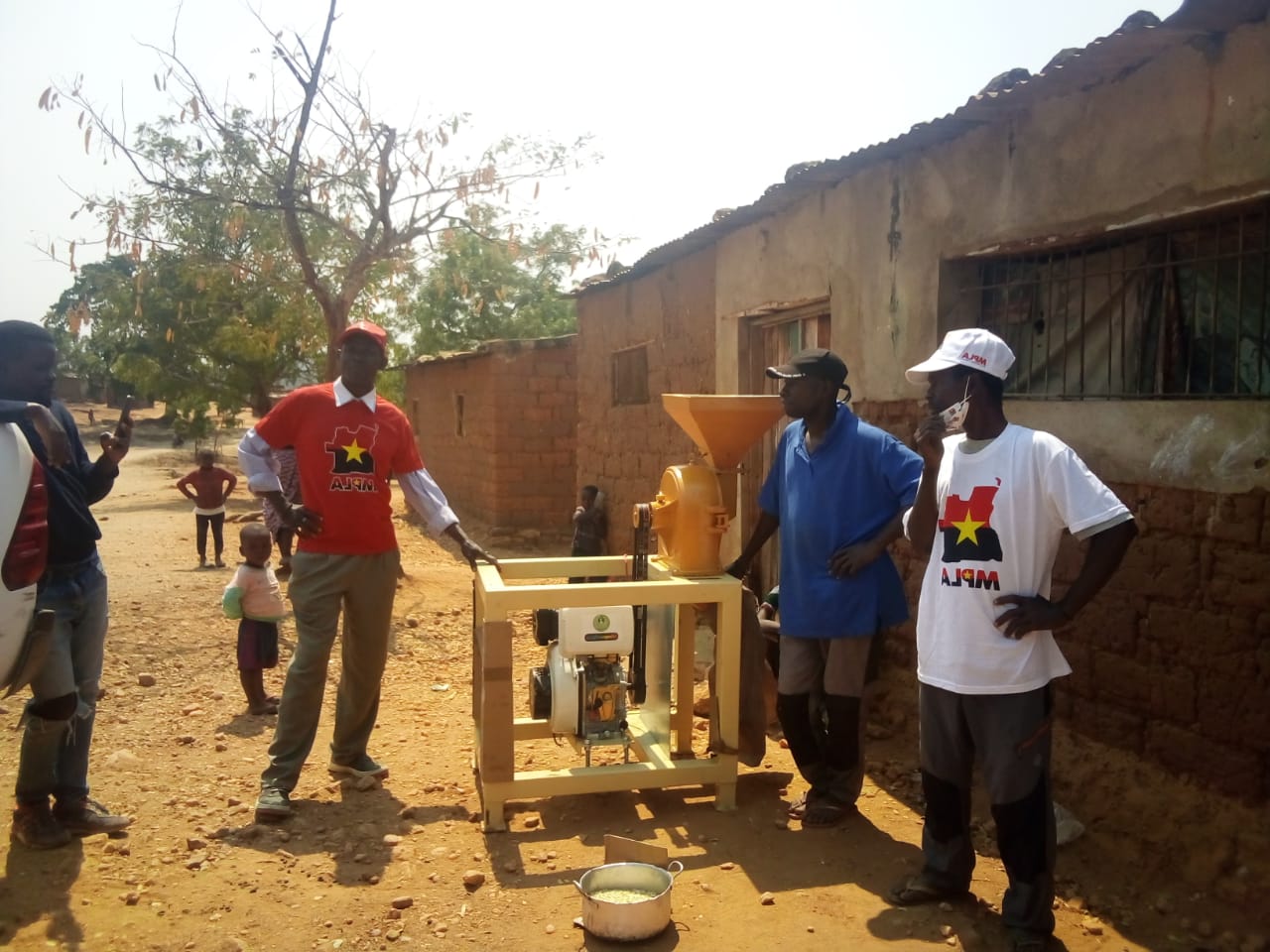 Naplnění cíle práce
Funkční prototyp
Pozitivní zpětná vazba zákazníka
Obr. 4 – Výrobek v Africe, zdroj: soukromá korespondence
dotazy vedoucího a oponenta
Žádné doplňující dotazy
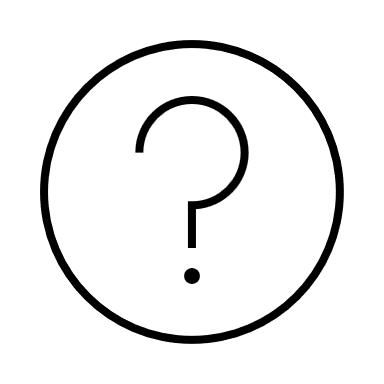 Vysoká škola technická a ekonomická v Českých Budějovicích Ústav technicko-technologický
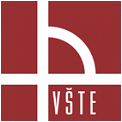 Děkuji za pozornost
David Beran